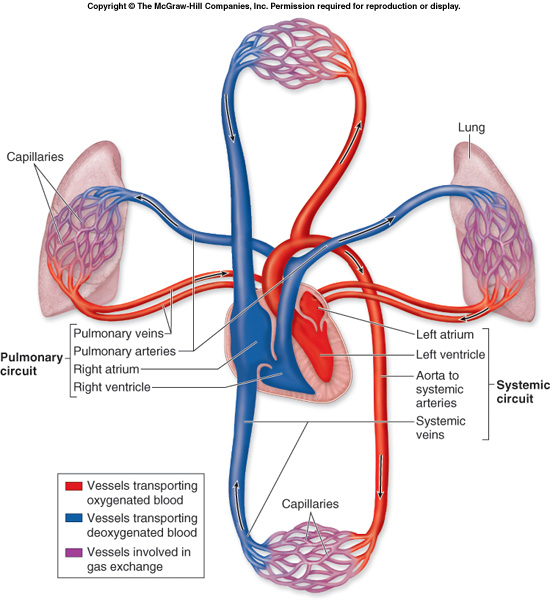 Presentation of three images
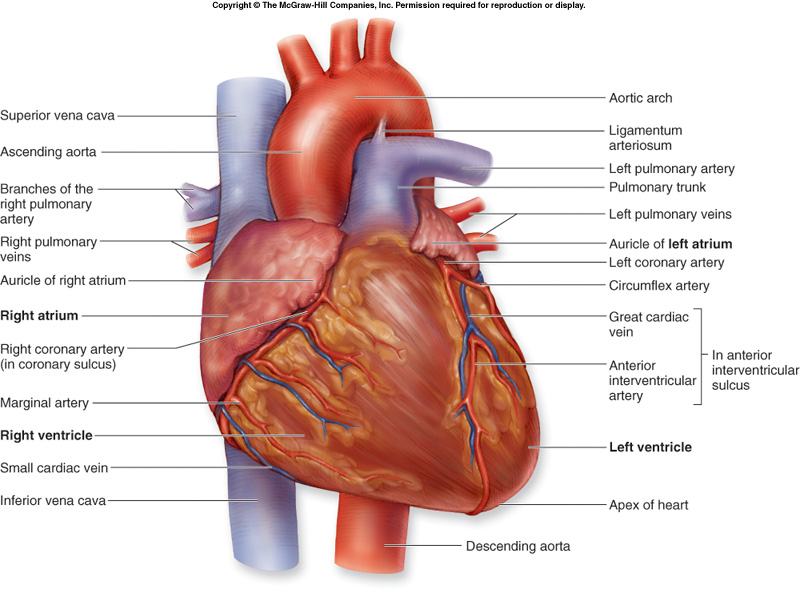 Image #2
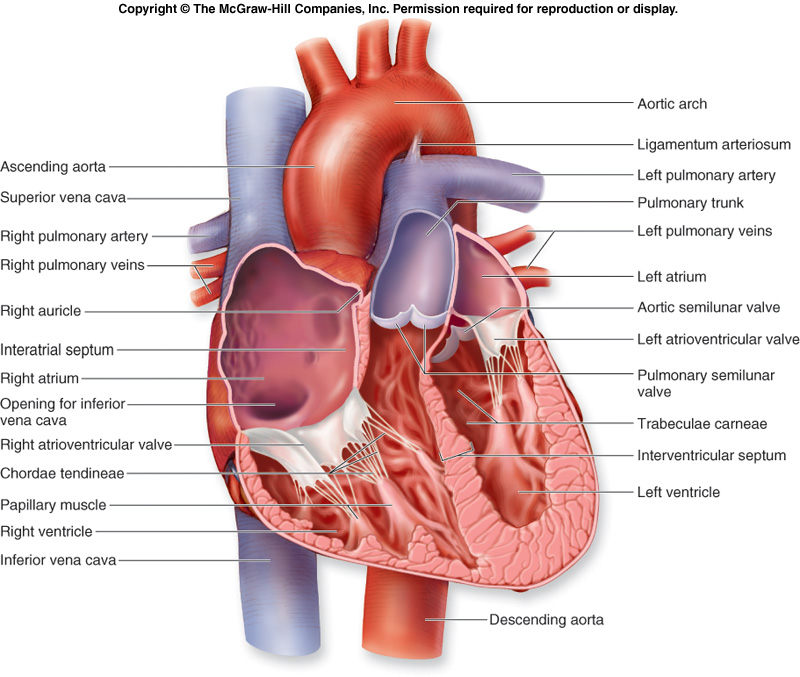 Image the third